Павел Михайлович Третьяков.
Автор: Ю.В.Меланин                         О.А.Рогожникова
Вера Николаевна Третьякова
Семья П.М.Третьякова. Слева направо: Вера, Иван, Вера Николаевна, Михаил, Мария, Мария Ивановна, Павел Михайлович, Александра, Любовь. 1884
Третьяковская галерея .
Константин Егорович Маковский.
Иван Иванович Шишкин.
Илья Ефимович Репин.
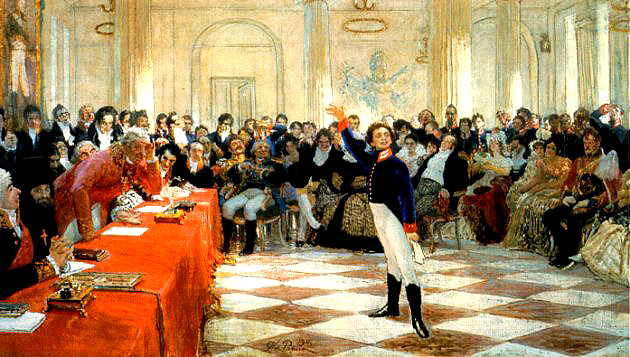 Лев Николаевич Толстой .
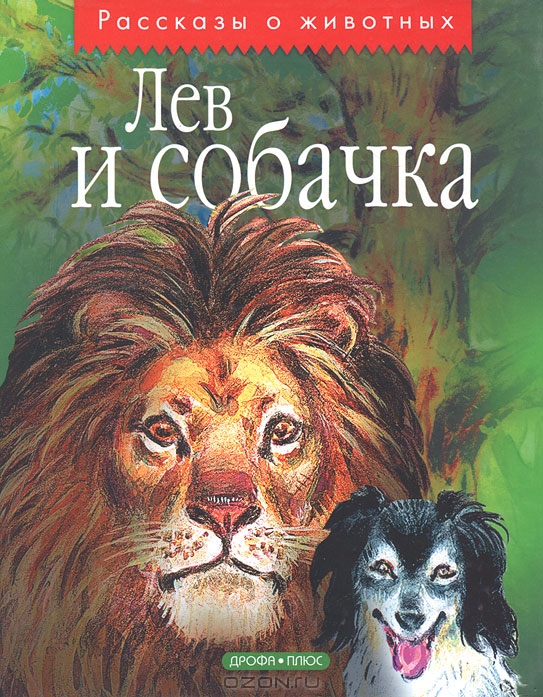 Иван Сергеевич Тургенев.
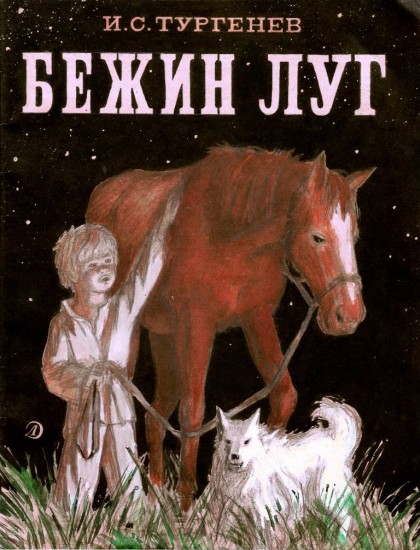 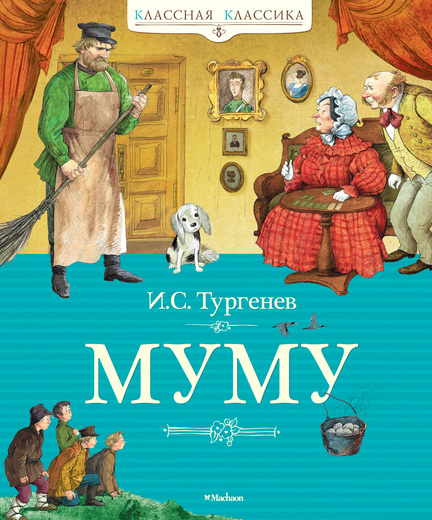 Композитор Петр Ильич Чайковский.
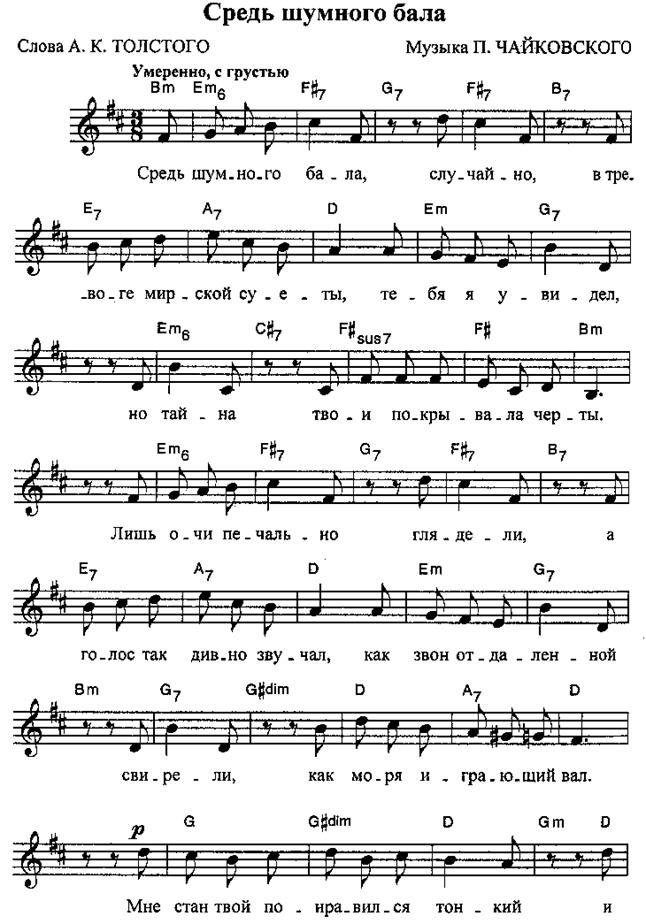 Оперный певец Федор Иванович Шаляпин.
Иван Николаевич Крамской.
Портрет Л.Н.Толстого.
Царь Александр III.
«Русский музей» в Санкт – Петербурге.